E-TWINNING PROJECT
MY TEAM
Italian members: Anna Grassilli, Vladyslav Compagnucci;
International members: Ander, Jon, Joris, Emma, Lotte.
Gender inequlities in health world
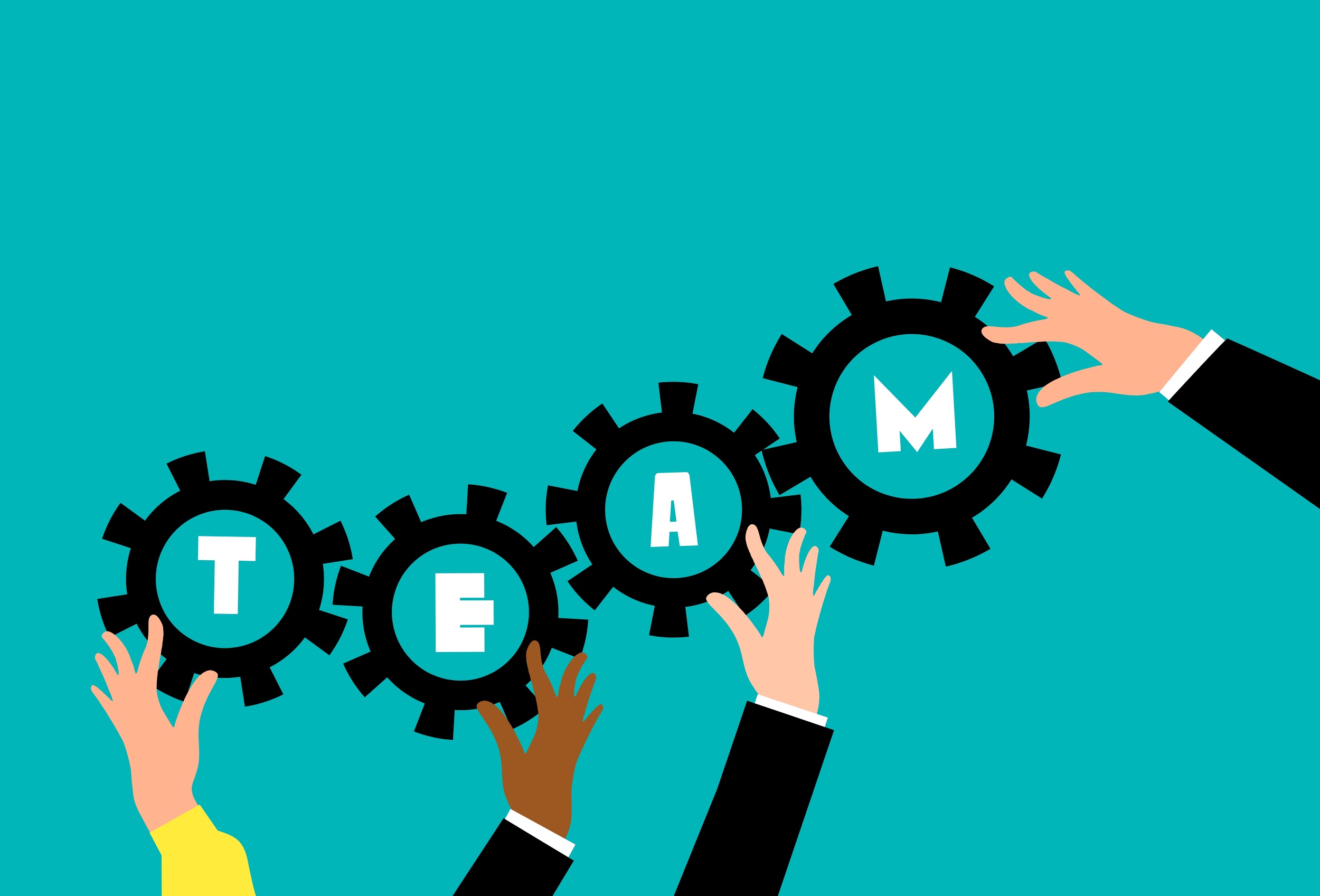 ADVANTAGES OF THE PROJECT
Language improvement;
Digital skills improvement;
Meeting new people.
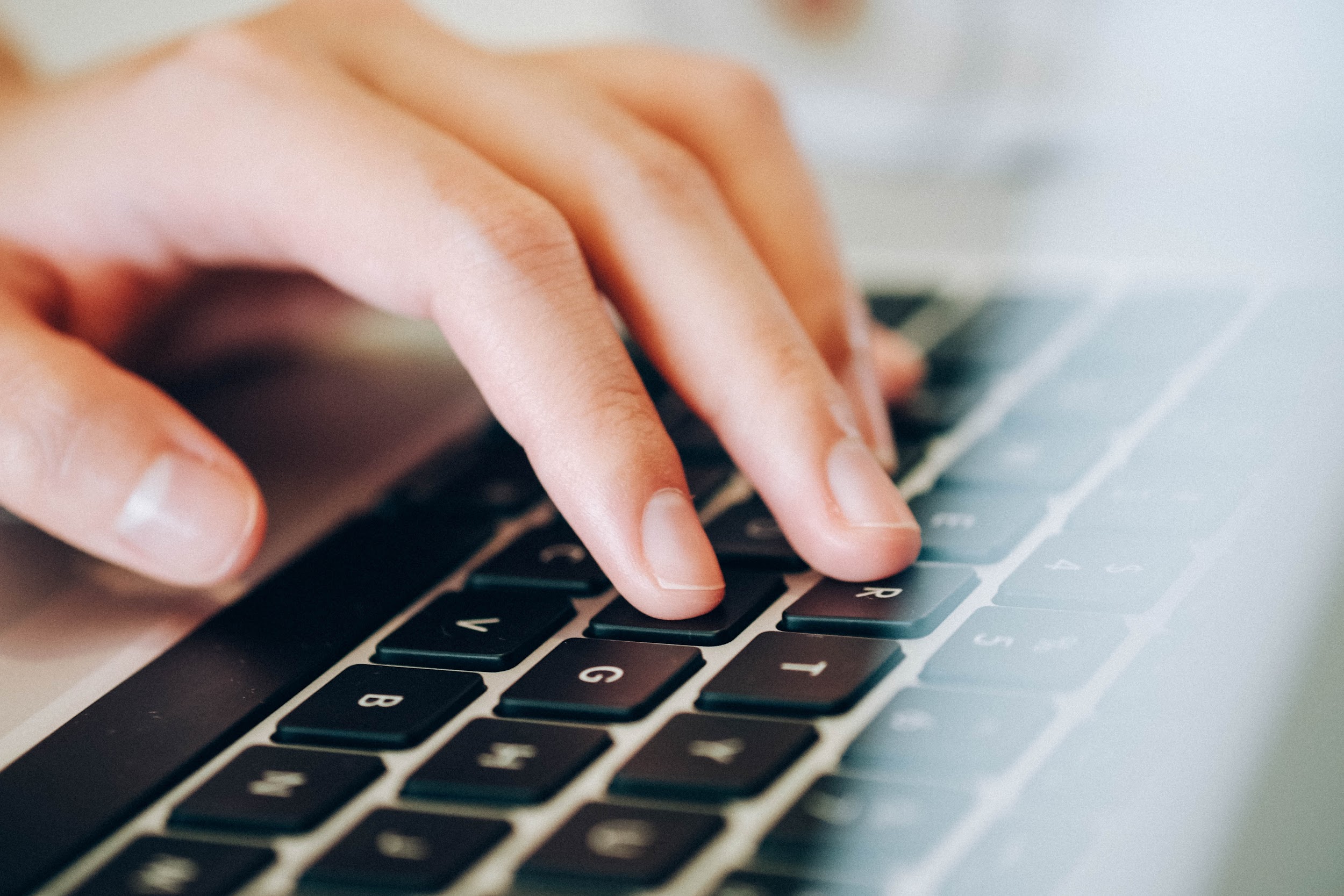 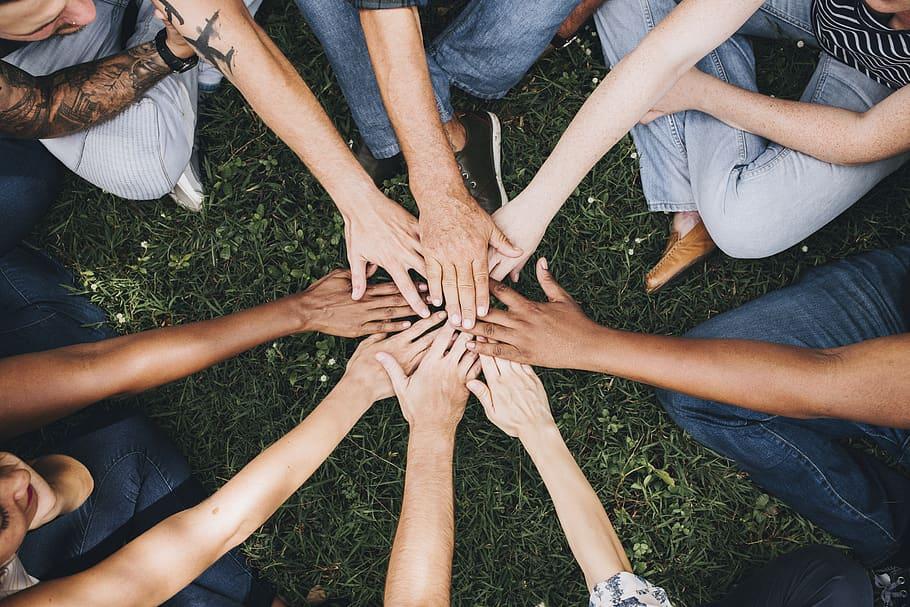 THE MAIN BENEFIT
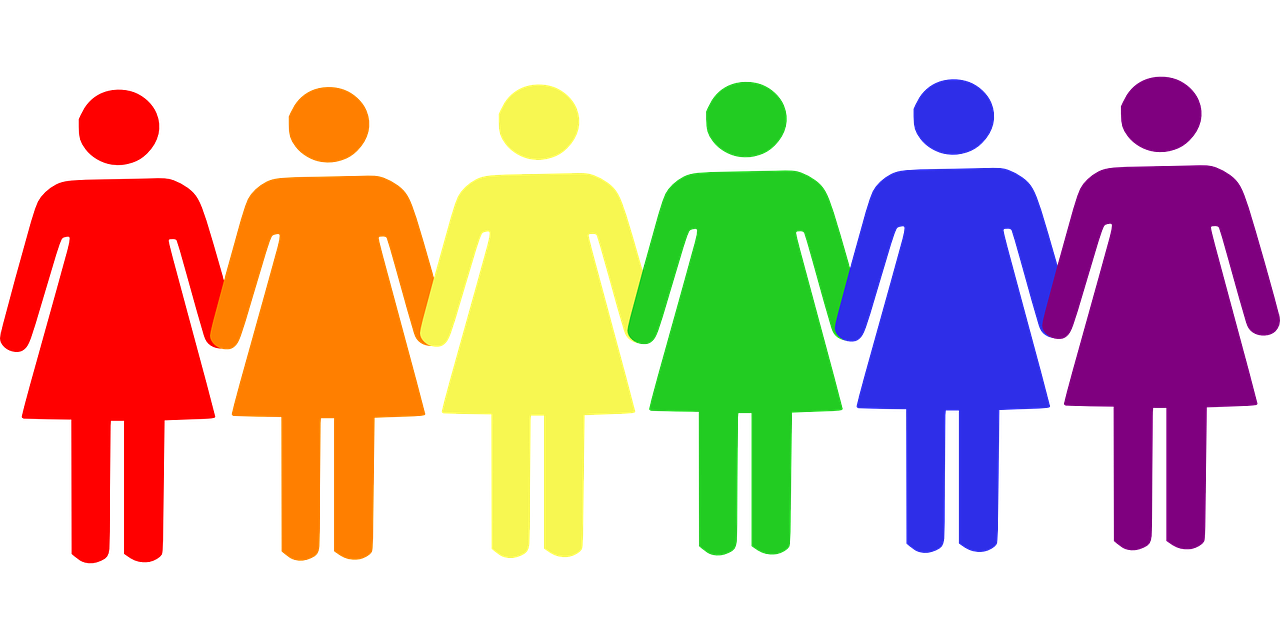 Know better what gender inequalities are
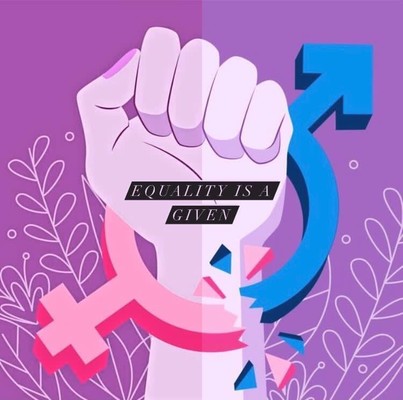